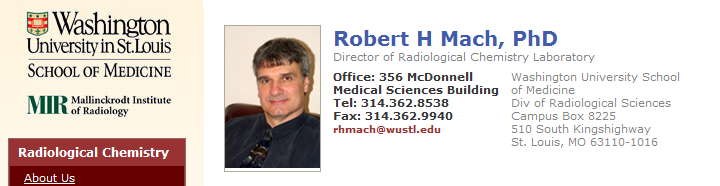 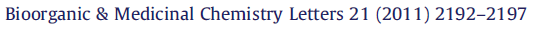 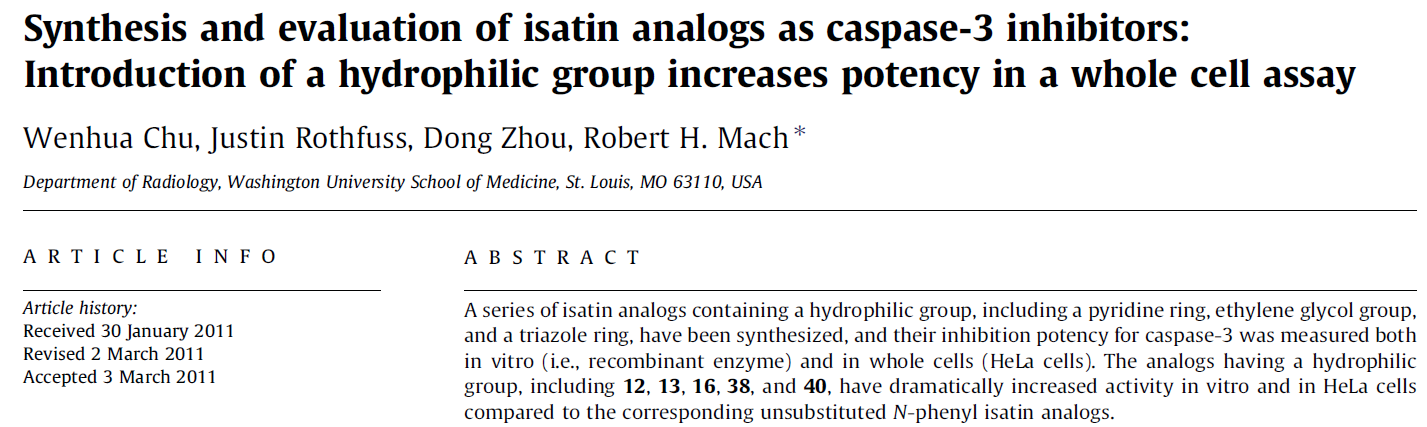 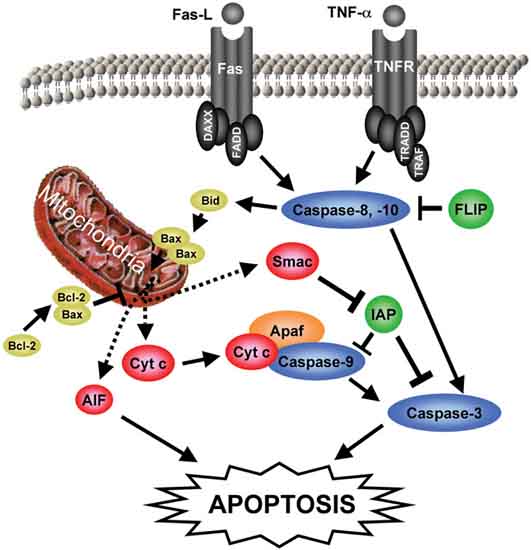 LINK
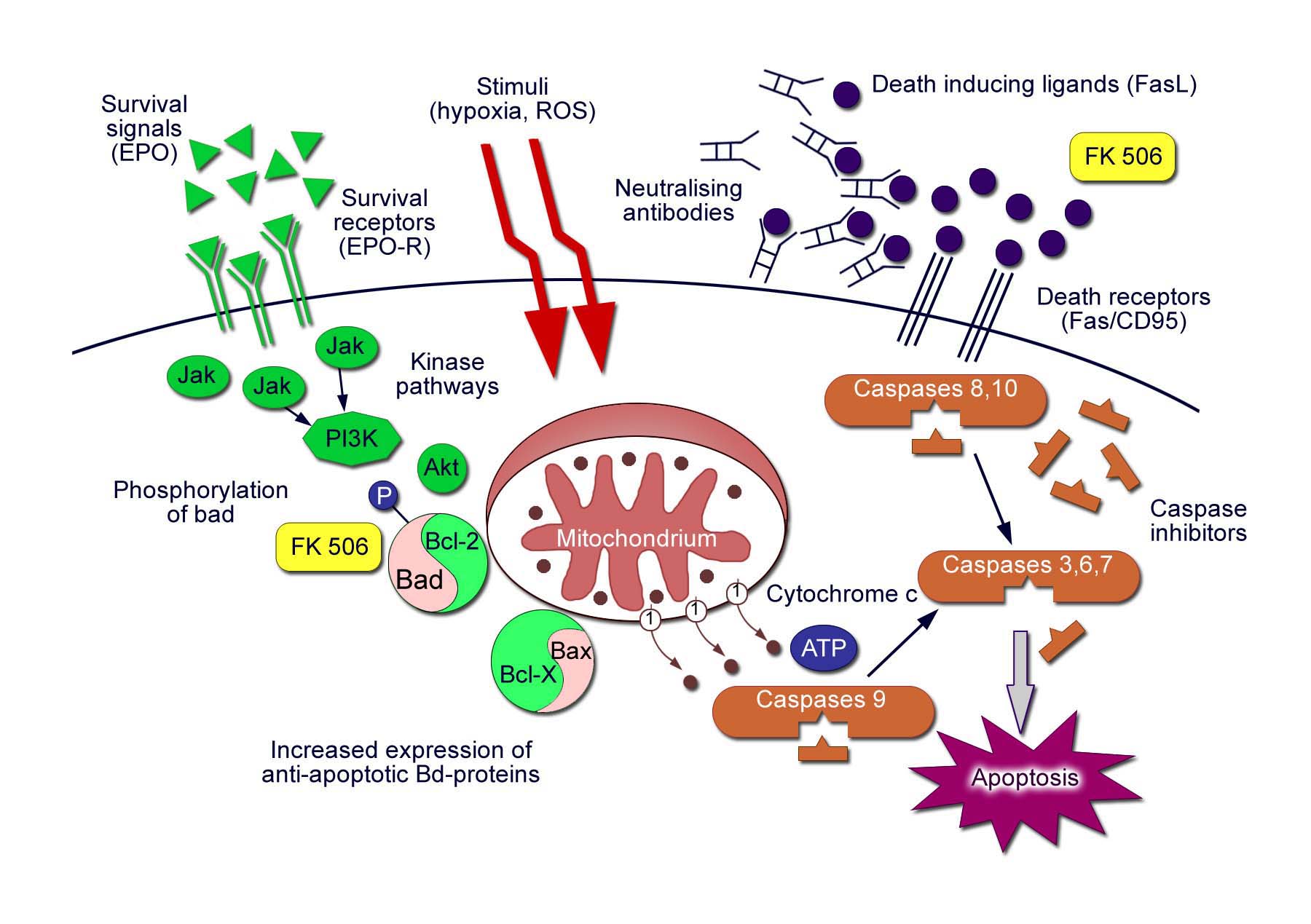 LINK
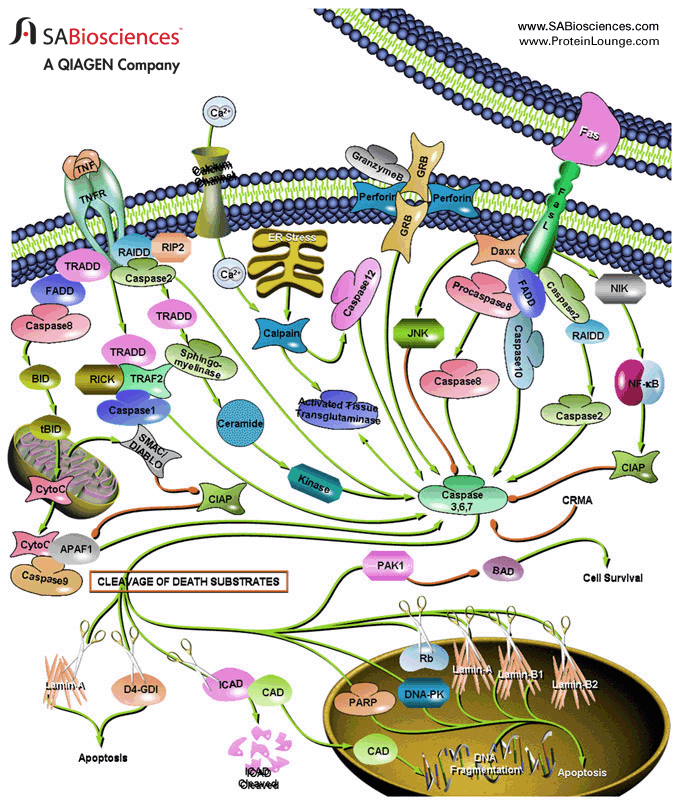 The Caspases are Cysteine Proteases
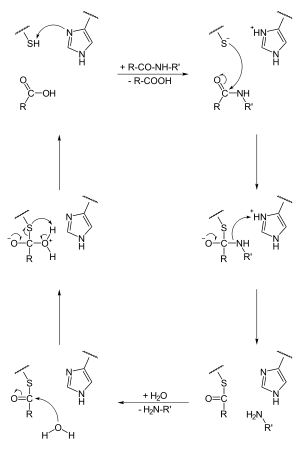 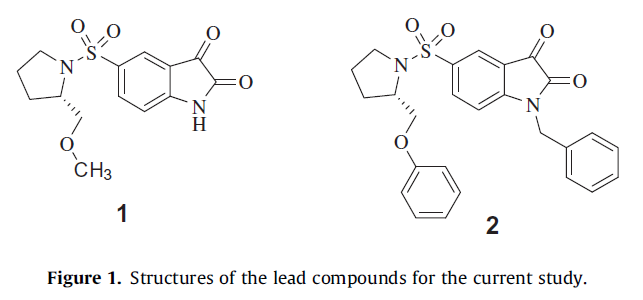 Target Molecules:
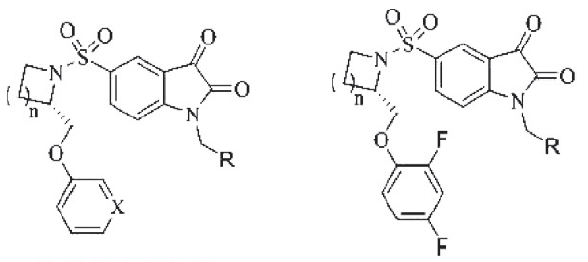 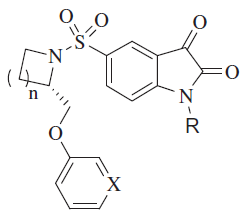 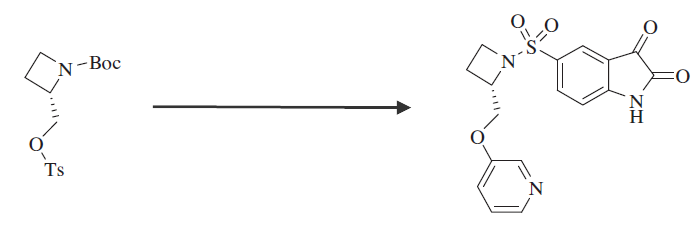 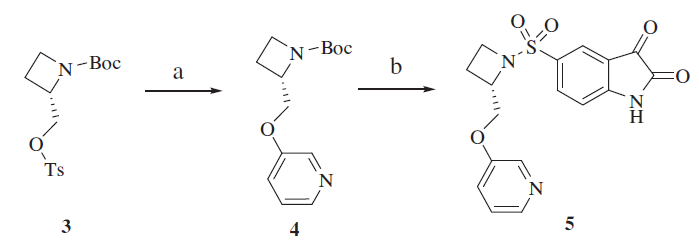 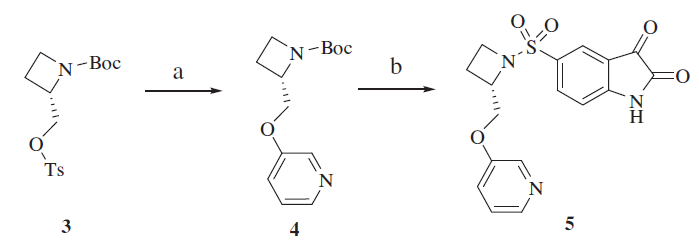 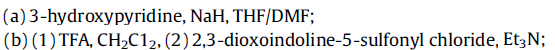 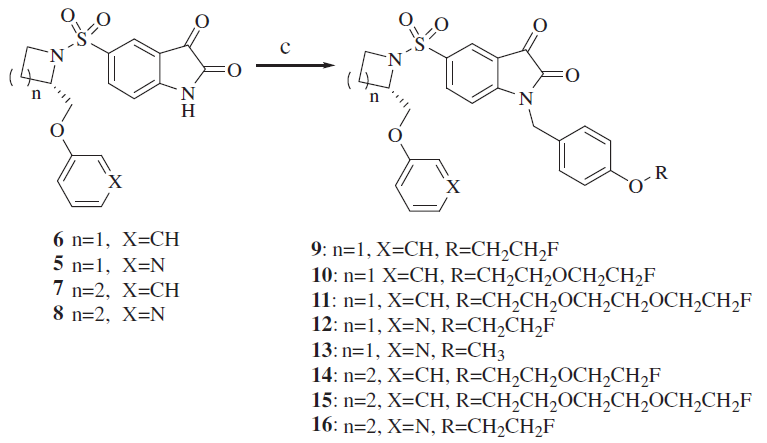 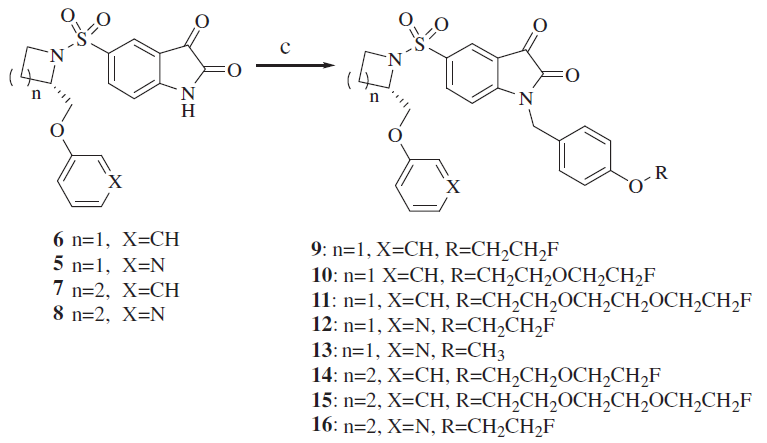 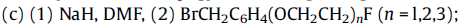 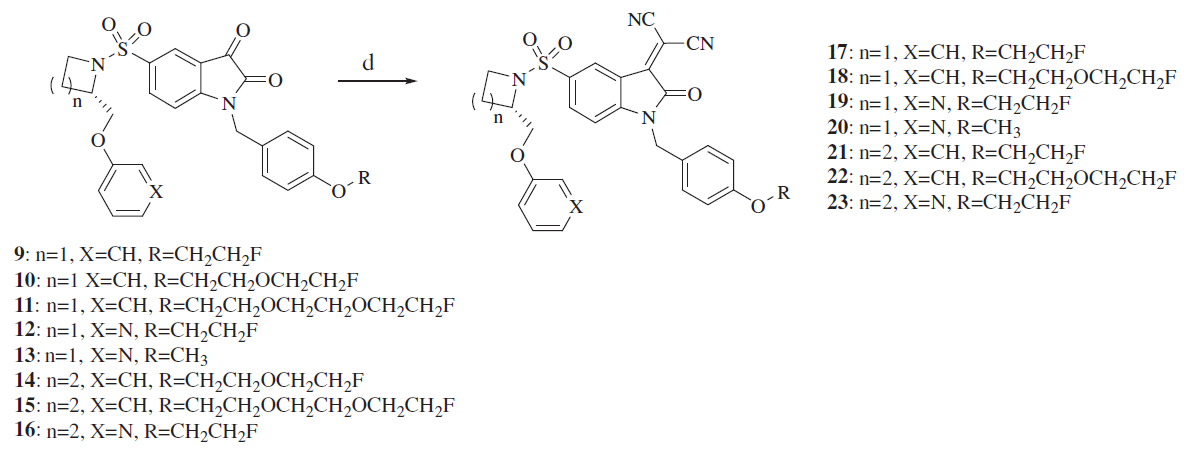 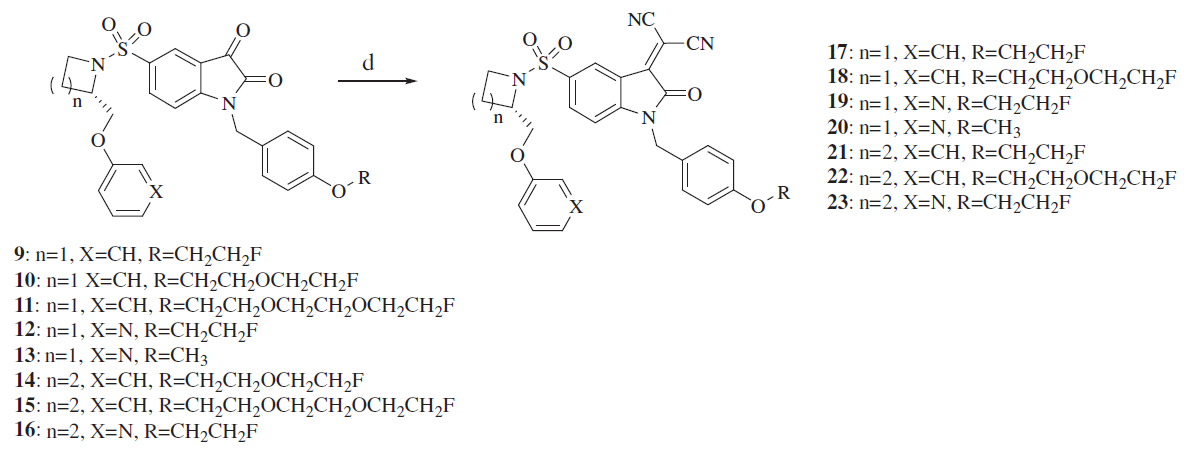 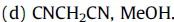 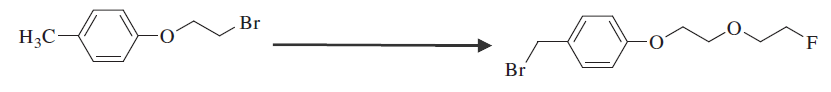 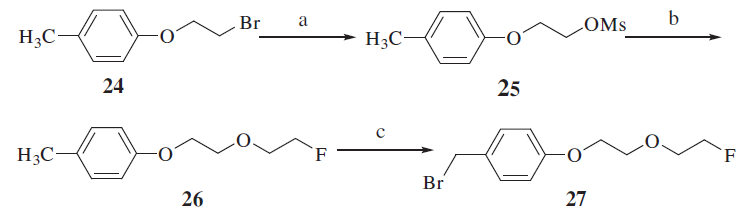 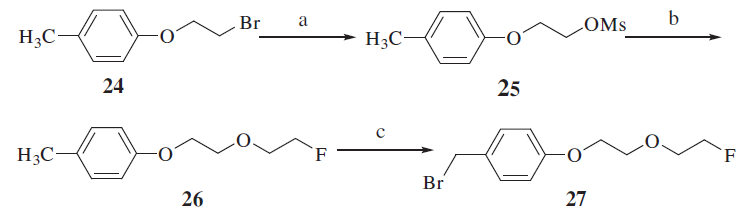 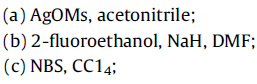 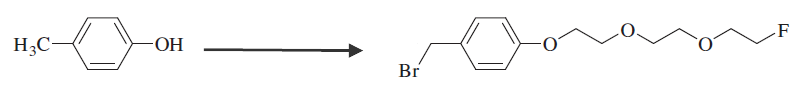 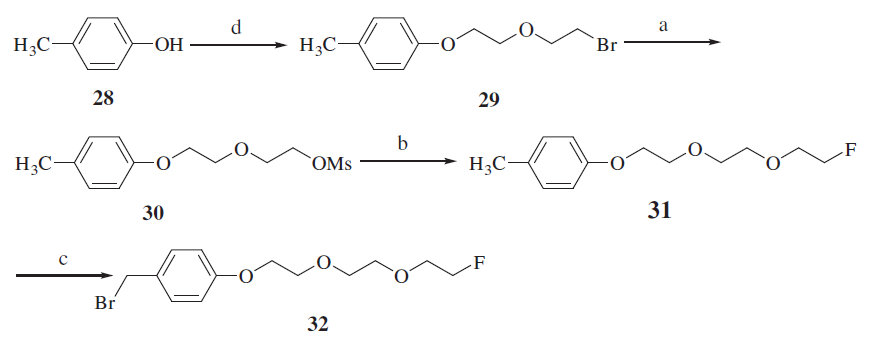 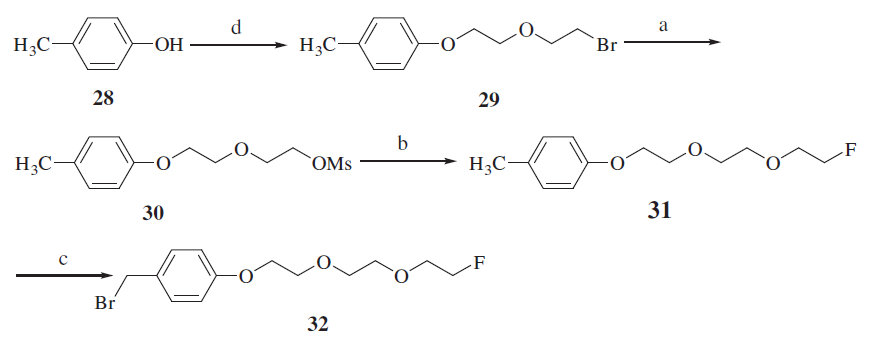 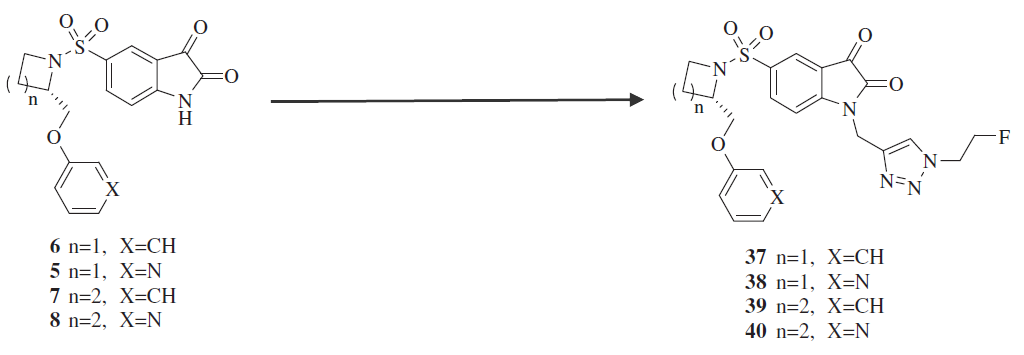 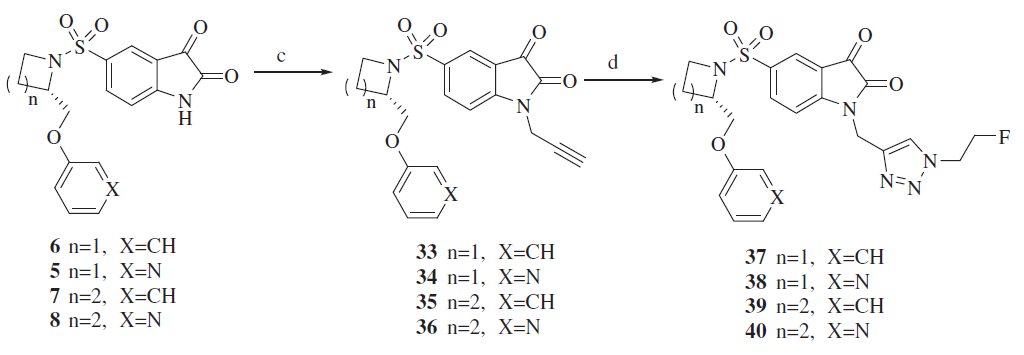 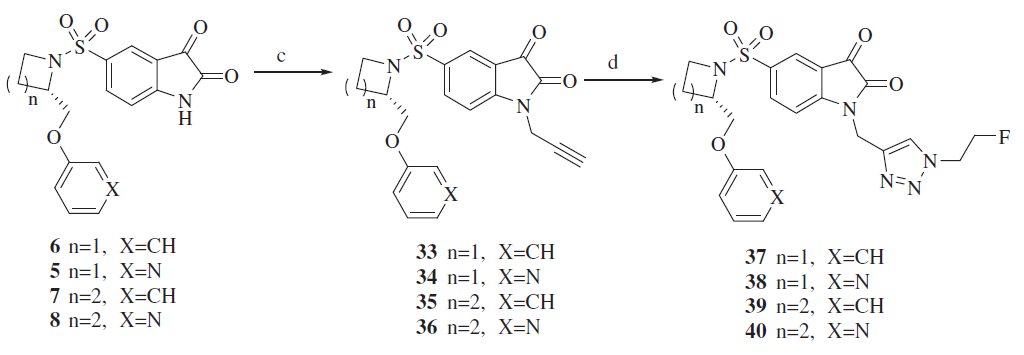 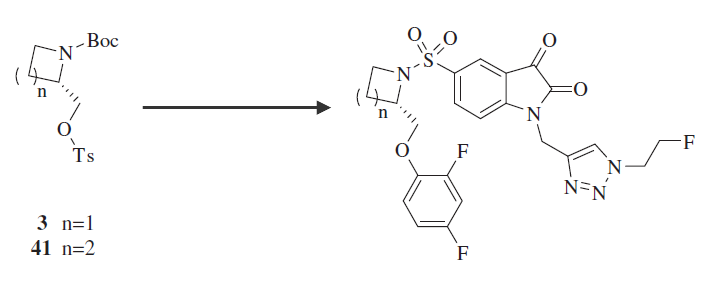 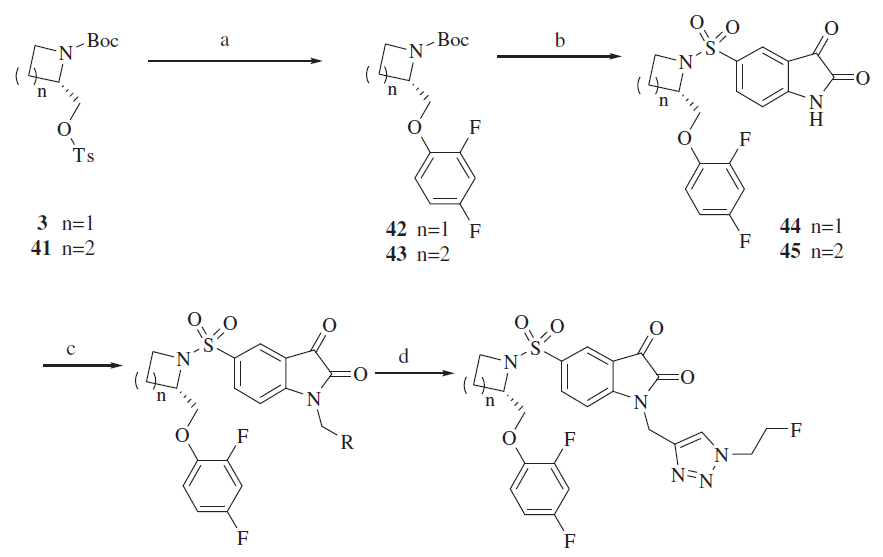 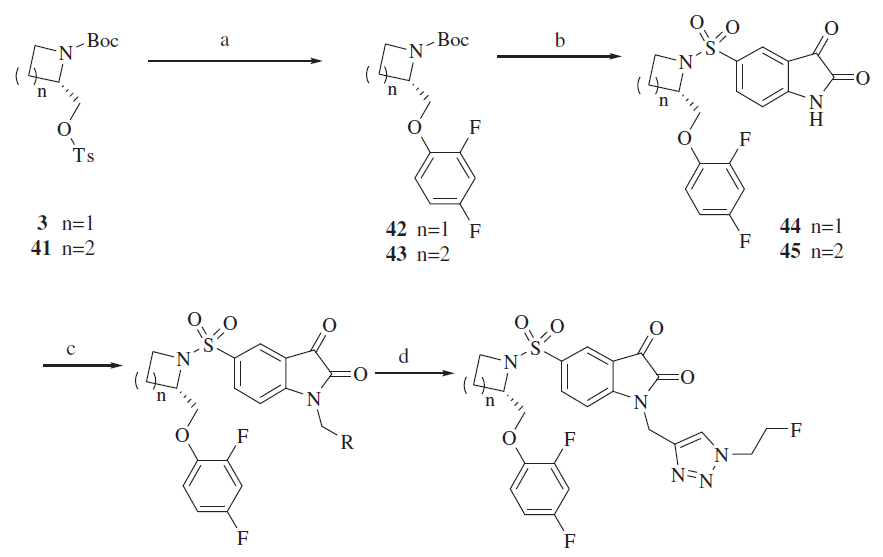 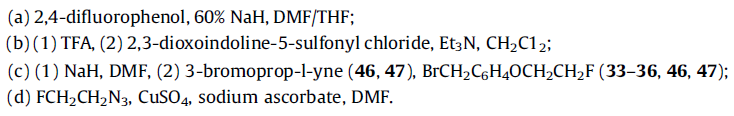 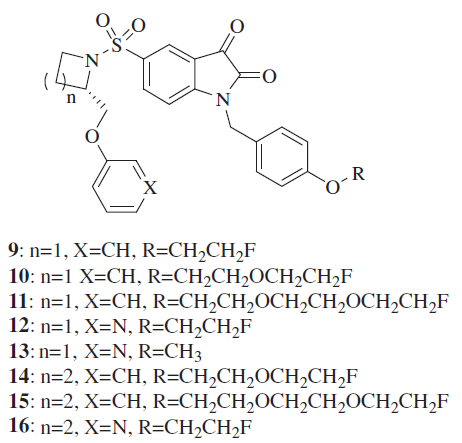 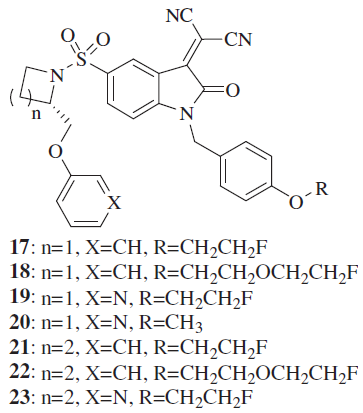 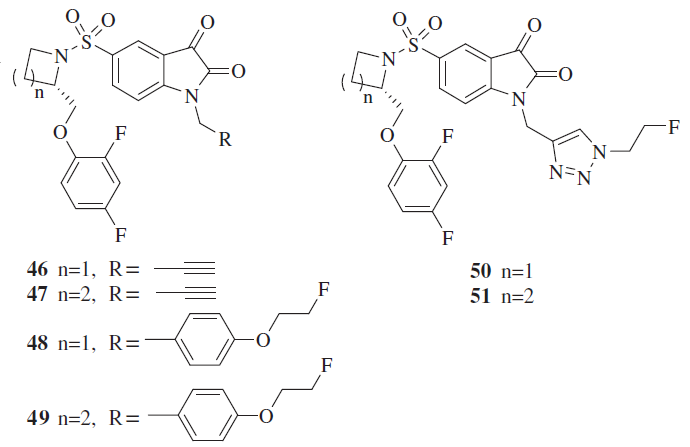 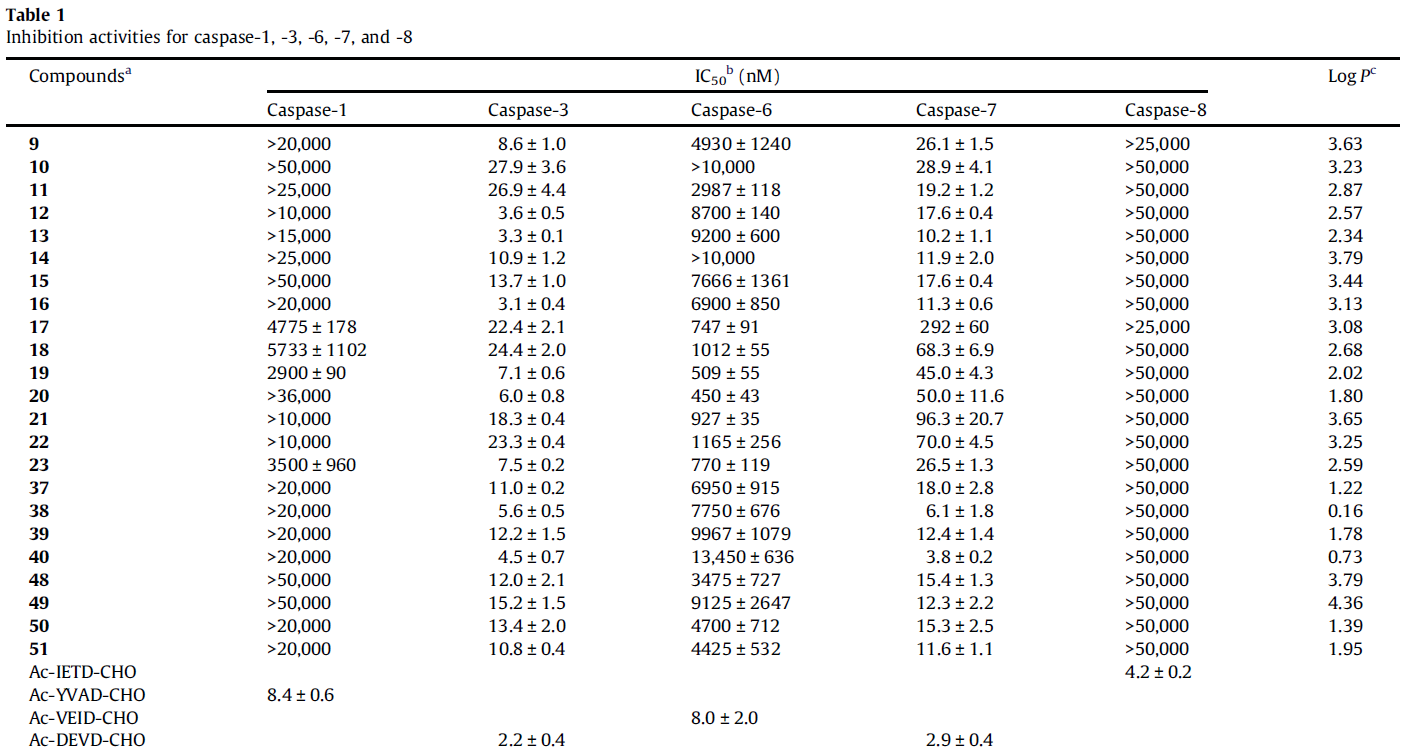 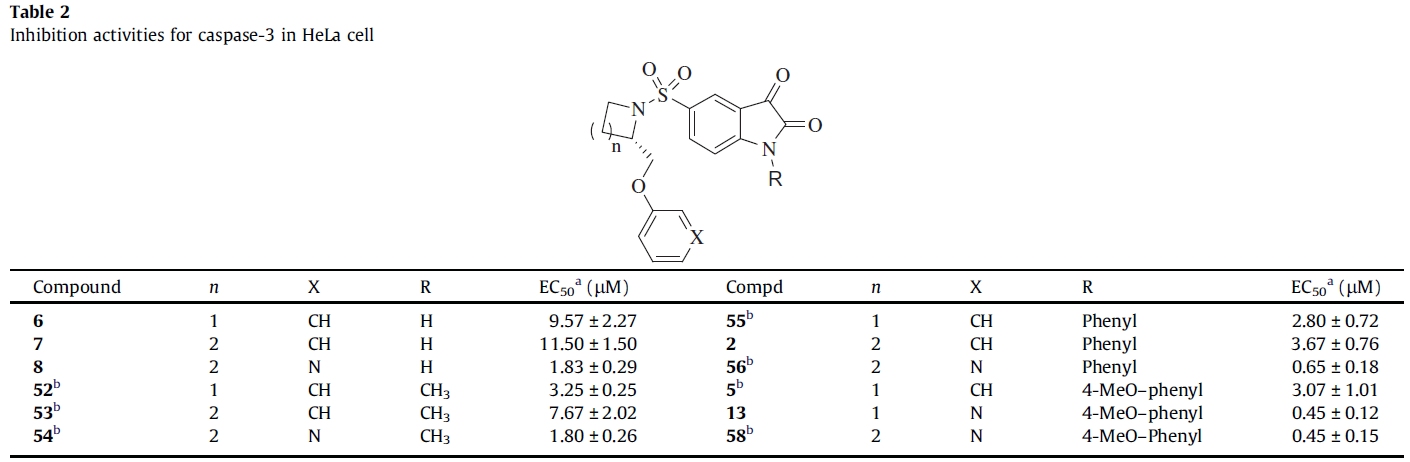 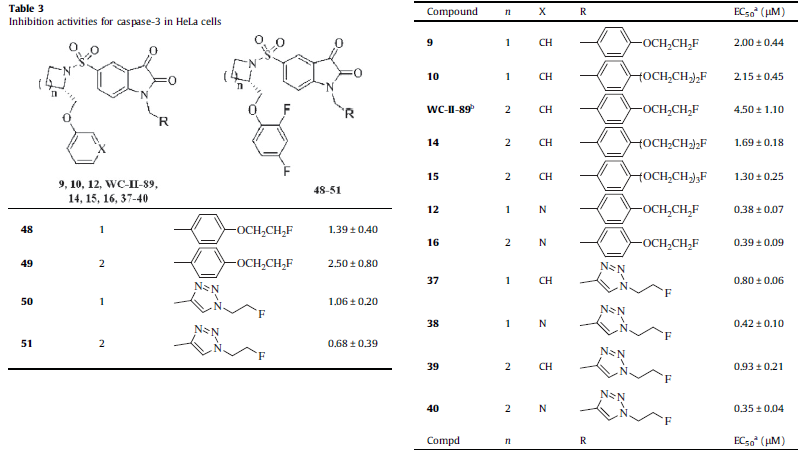